HOME SCREEN
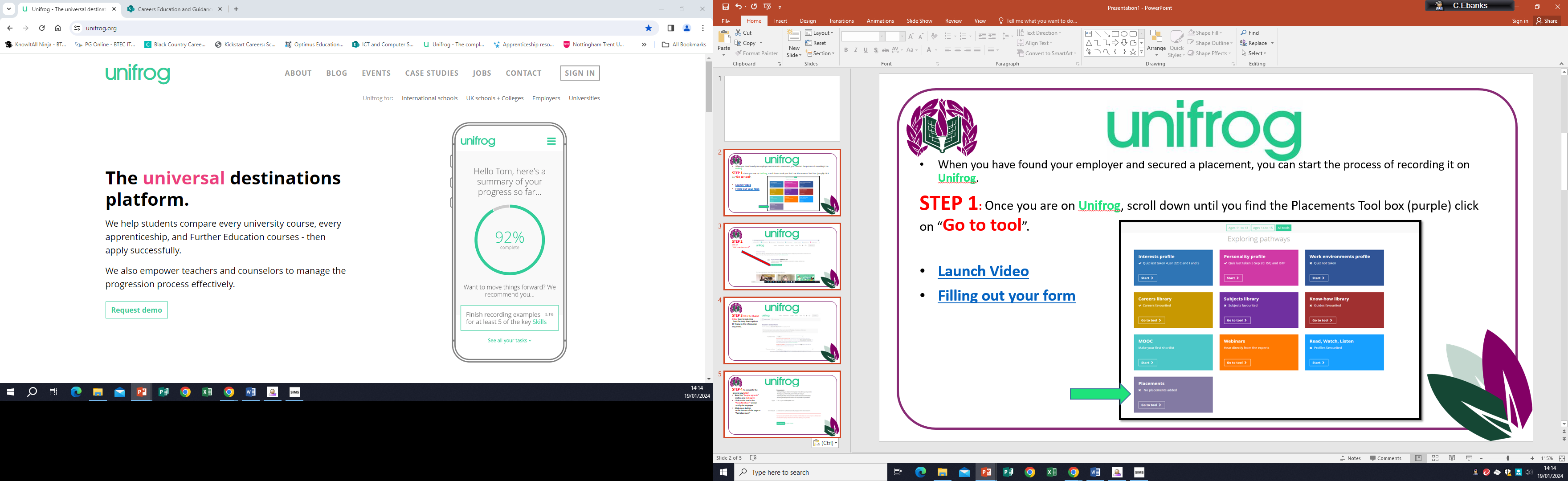 Click here
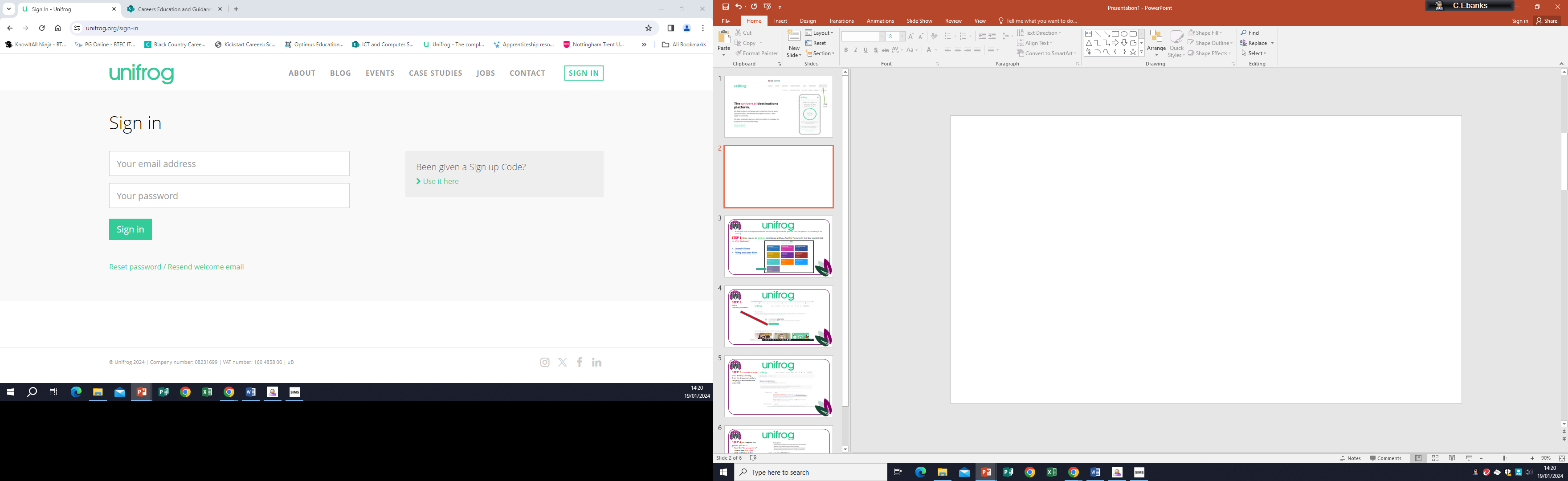 Please use your  school email address
If you DO NOT know your password, reset by clicking here
How to add your confirmed Work Experience Place
When you have found your employer and secured a placement, you can start the process of recording it on Unifrog. 
Once you are on Unifrog, scroll down until you find the Placements Tool box (purple) click on “Go to tool”.
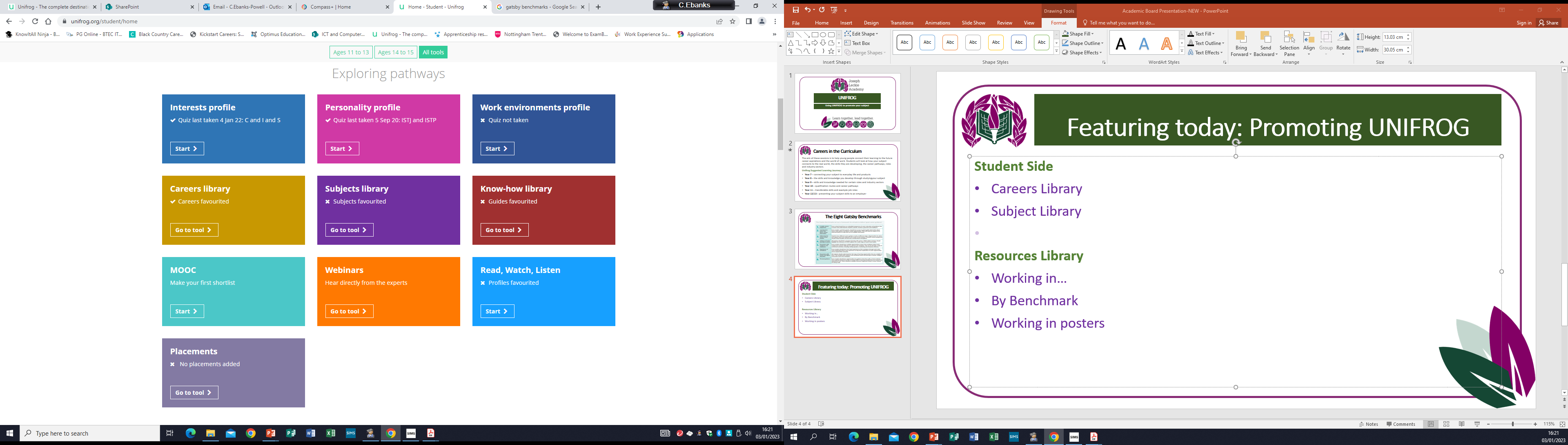 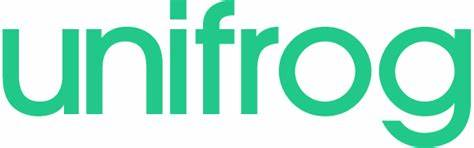 click on
 “add new placement”
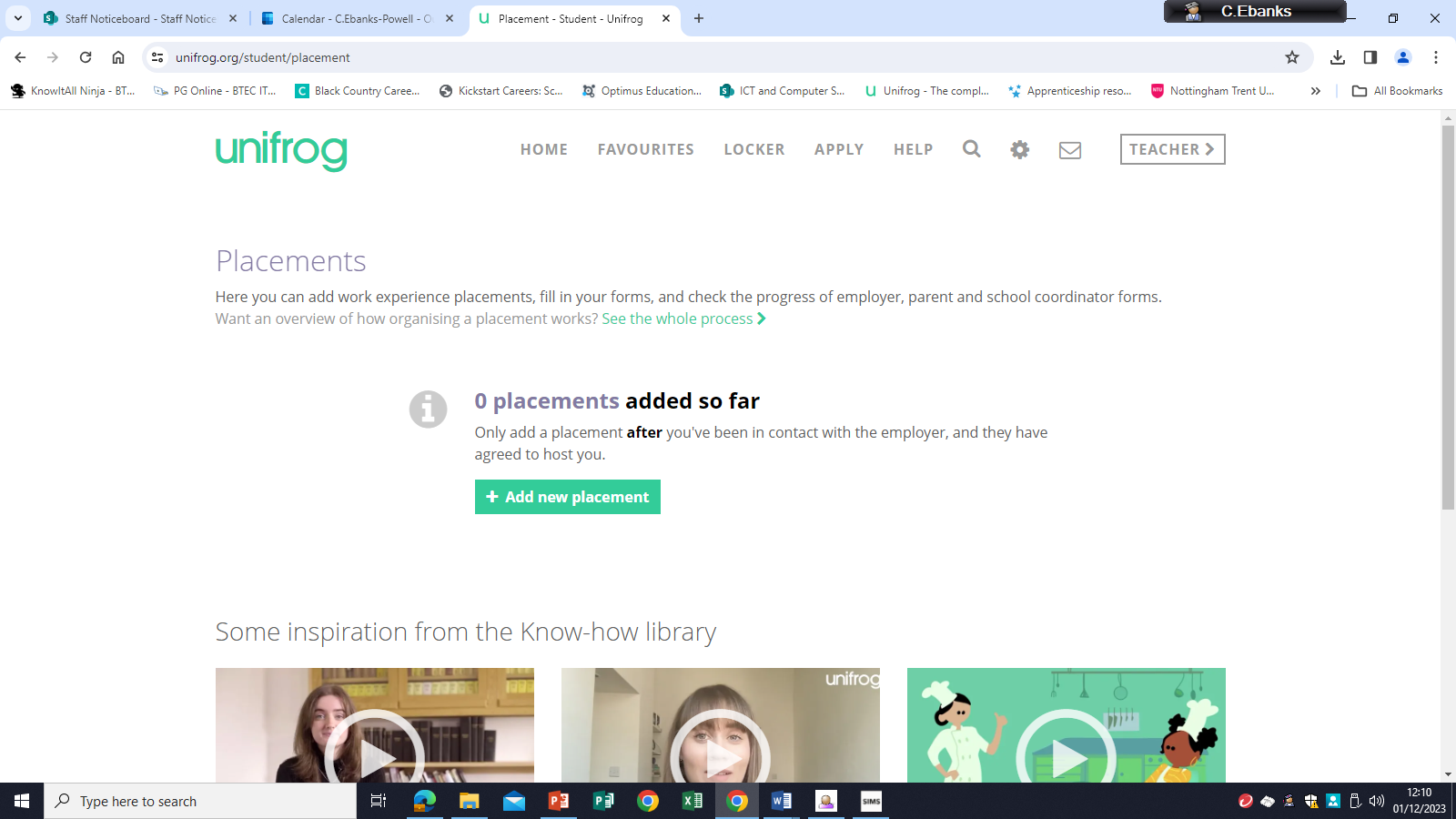 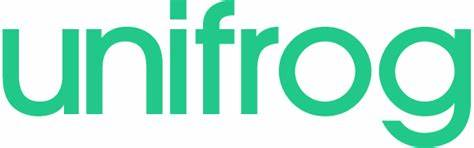 Fill in the Student 
Initial form by selecting
 from the drop down options
Or typing in the information 
requested.
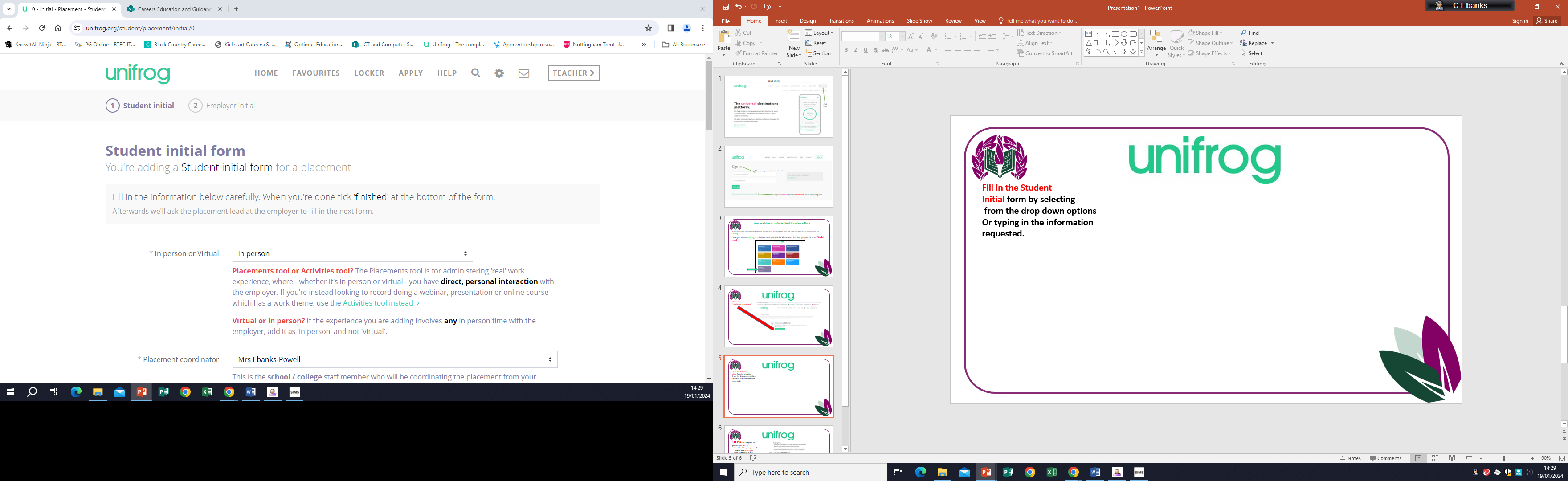 Fill these in as shown
Fill in the remainder of the Form
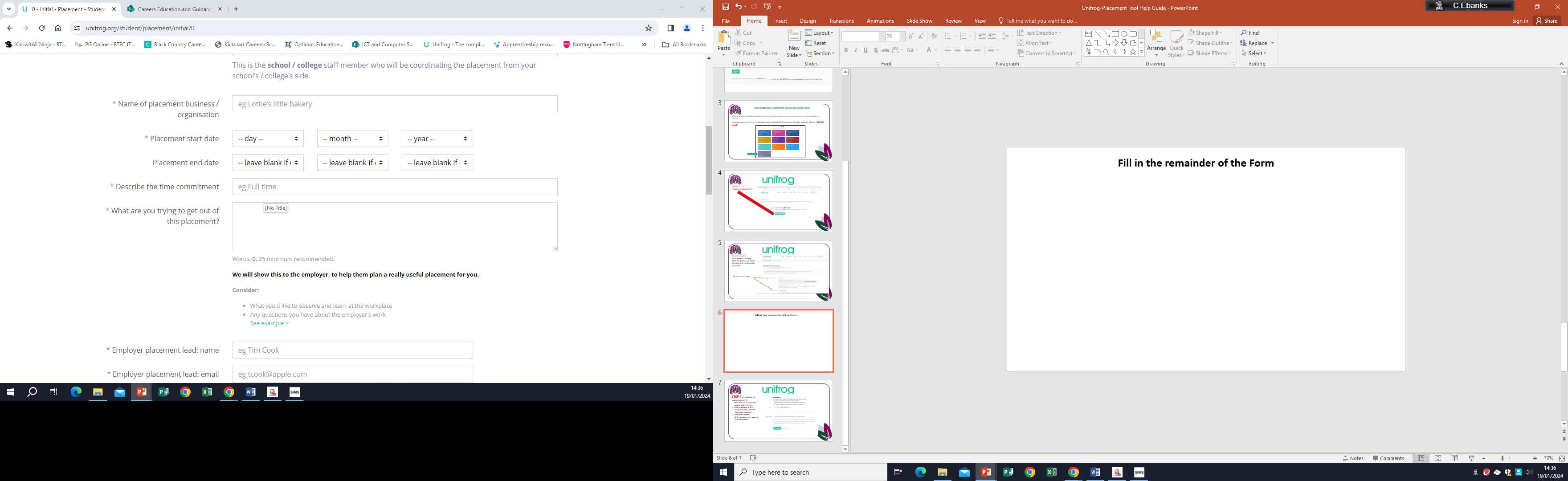 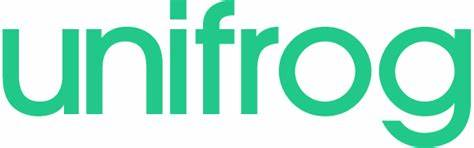 To complete the
 process you MUST:
Read the “Do you agree to”
      section and click agree
Click on the box in the 
      “Form Finished?” section 
       notify the employer
Click green button 
      at the bottom of the page to
      “Add placement”
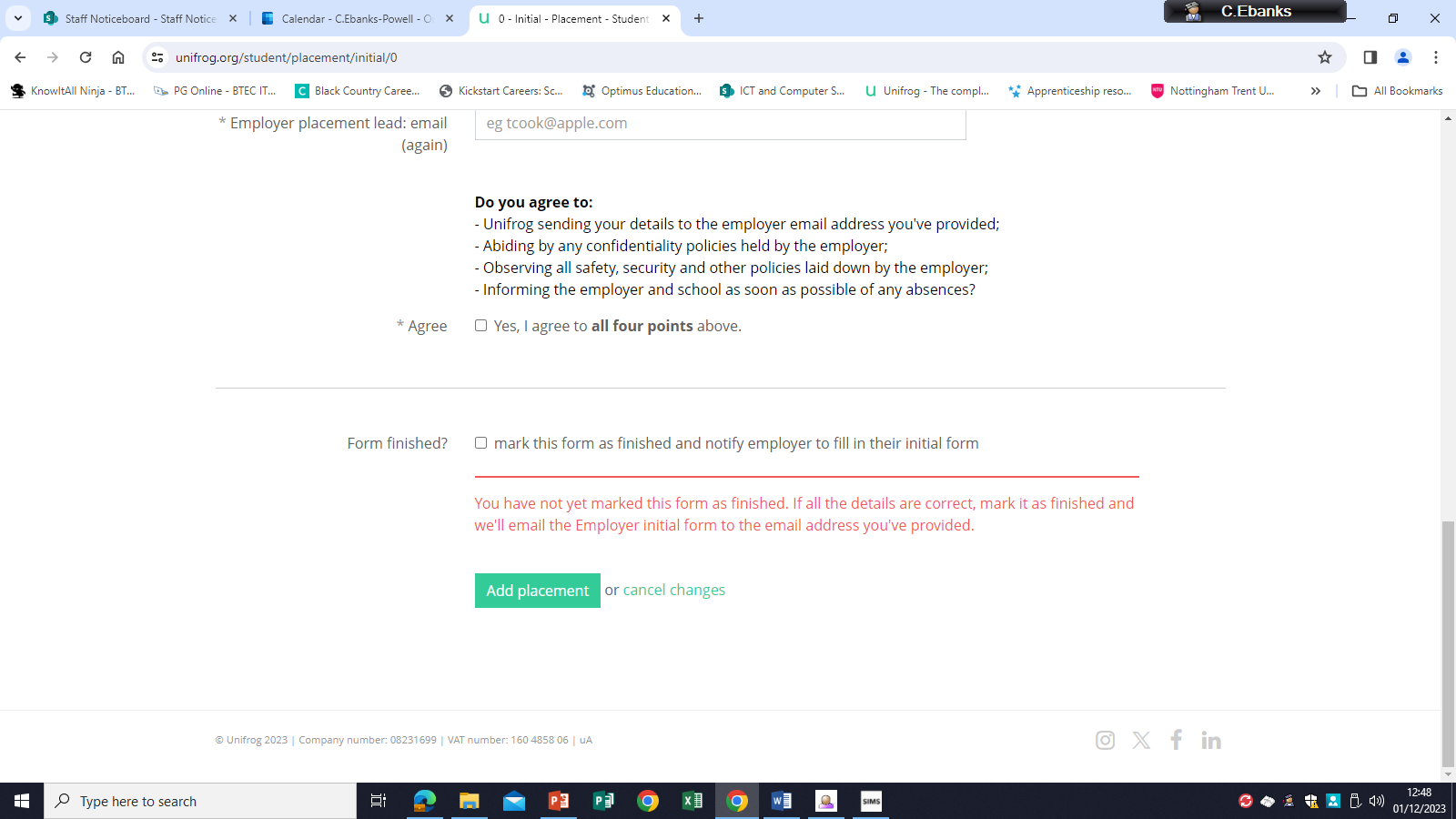